ASMA
YULIATI.,SKp.,MM.,M.Kep
DEFINISI ASMA
Inflamasi kronik saluran napas
Melibatkan berbagai macam sel
Hipereaktivitas bronkus o/ berbagai rangsangan
Gejala : mengi, batuk, rasa berat di dada
Bronkokonstriksi
Derajat penyempitan bervariasi
Membaik spontan atau dengan pengobatan
GINA 2006
APC
CD4+
Imunologi asma
Mast cell
Histamine
Acute bronchospasm
PGD, LTC
IgE
IL-4, IL-13, TGF-b
Epi
Allergen
fib
AHR
Remodeling
Airway narrowing
B cell
IL-4, IL-13
IL-4, IL-13, TGF-b
Chronic asthma
IL-5
Th2 cell
Eosinophil
Holgate ST, et al. JACI 2003; 111: 450 – 63
Patogenesis asma
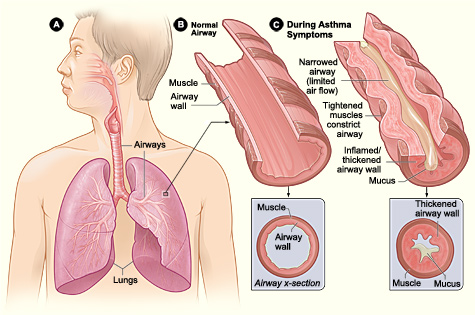 www.yahooimage.com
Pemicu asma
Diagnosis
DIAGNOSIS
Anamnesis
  	~  Batuk, mengi, sesak napas episodik
	~  Riwayat atopi
  	~  Riwayat faktor pencetus
ANAMNESIS
Mengi yang berulang
Batuk pada malam hari
Batuk/mengi timbul sesudah aktivitas
Batuk/mengi/rasa berat di dada timbul sesudah terpajan alergen
Flu berlanjut menjadi sesak
PEMERIKSAAN FISIS
Tanpa serangan  ~  dapat normal
  Penyakit penyerta  infeksi  
  Saat serangan   
     ~  sesak 
     ~  mengi  
     ~  otot bantu napas
LABORATORIUM
Darah rutin   eosinofilia 
 Sputum  eosinofil
 Serum  IgE spesifik
 Uji kulit
UJI KULIT
Prick test 
 Menentukan faktor atopi
 Tidak berkorelasi dengan pencetus asma
RADIOLOGI
Umumnya normal
 Hiperinflasi paru
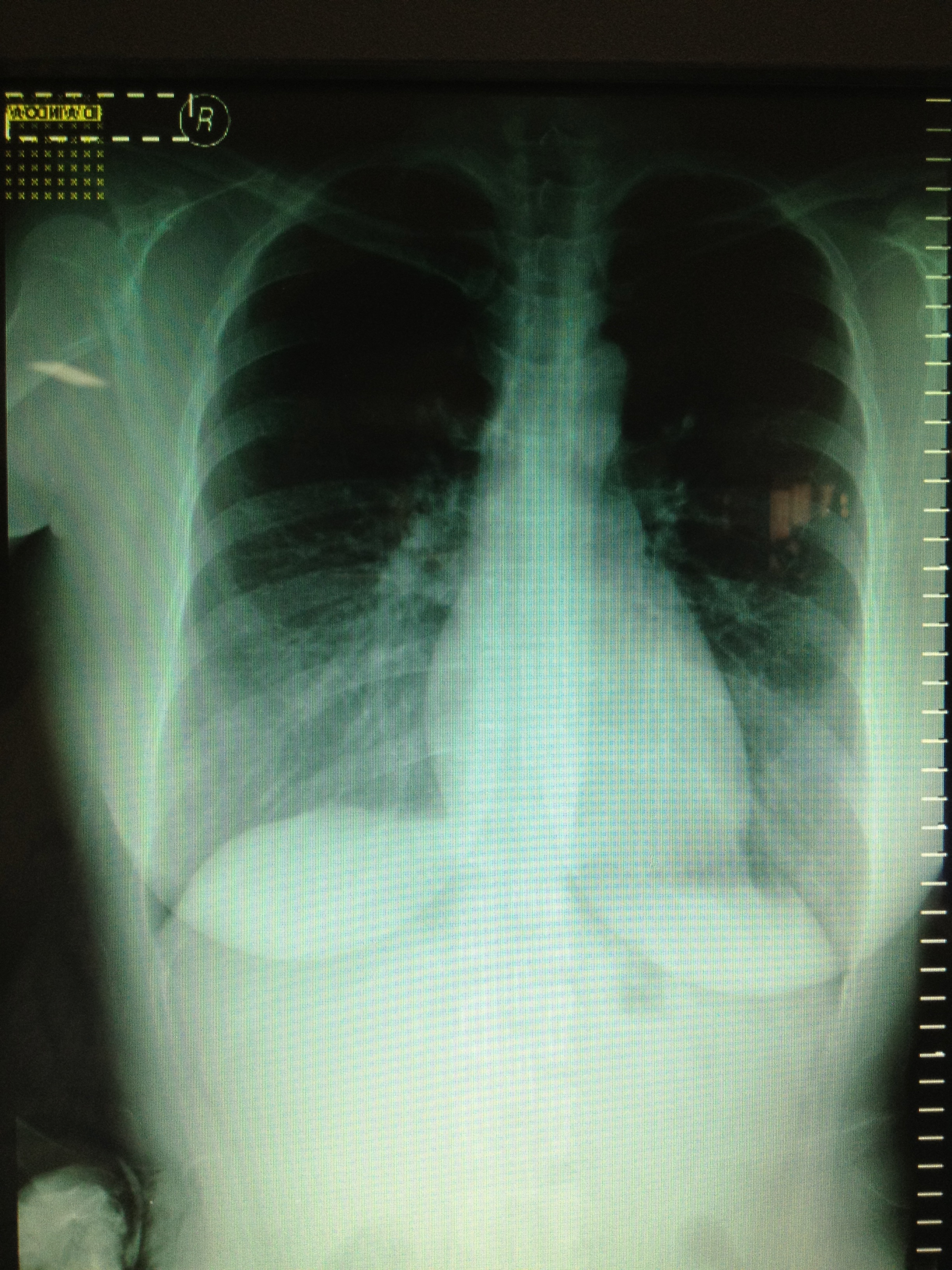 PEMERIKSAAN FAAL PARU
Arus puncak ekspirasi
Spirometri
Diagnosis
Peak expiratory flow
Reversibility; > 15%
Variability; 
Daily variability :
	__PEF night – PEF morning__   
	 ½ (PEF night + PEF morning) 
% of recent best
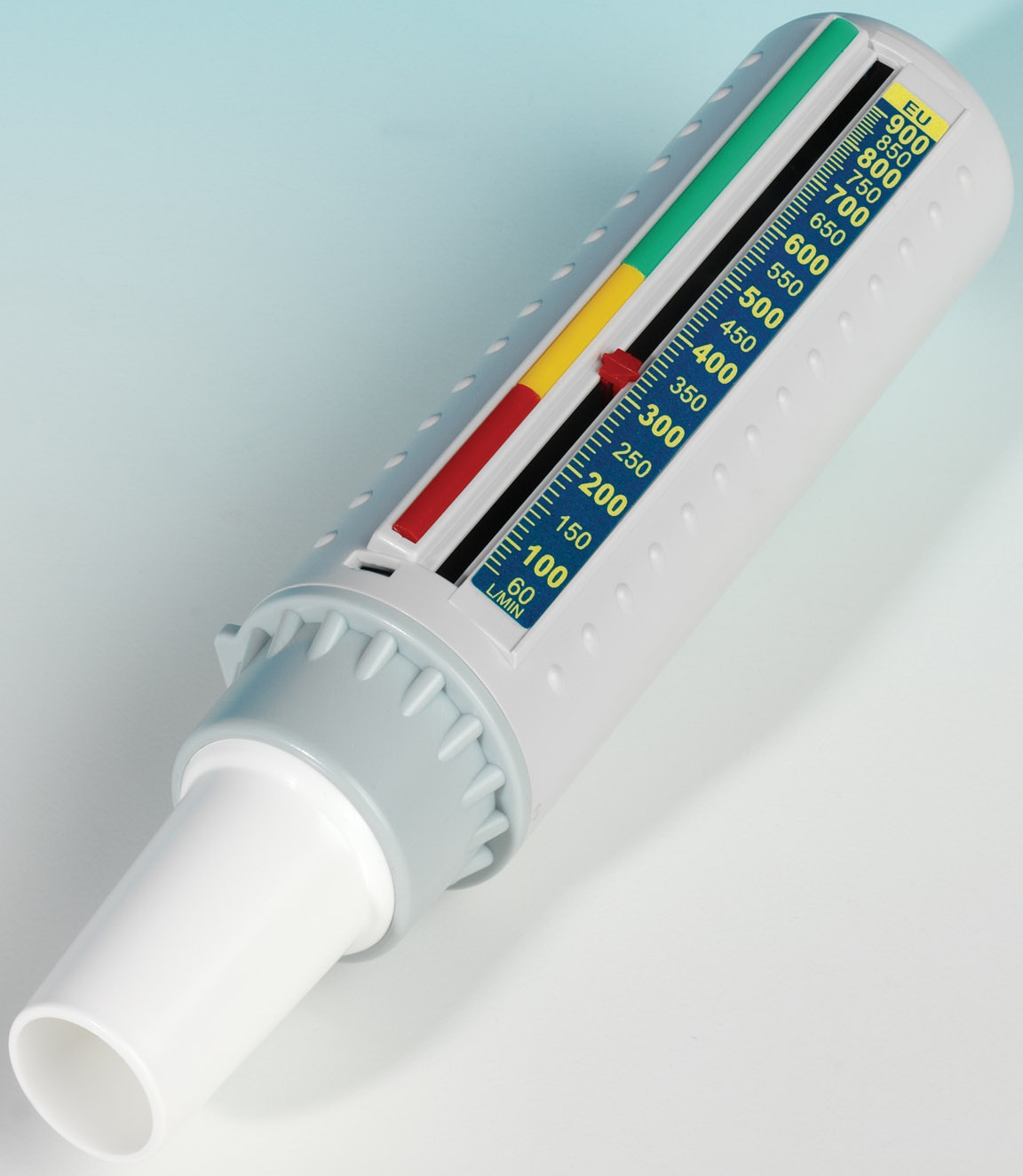 X 100%
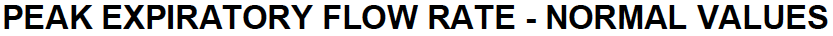 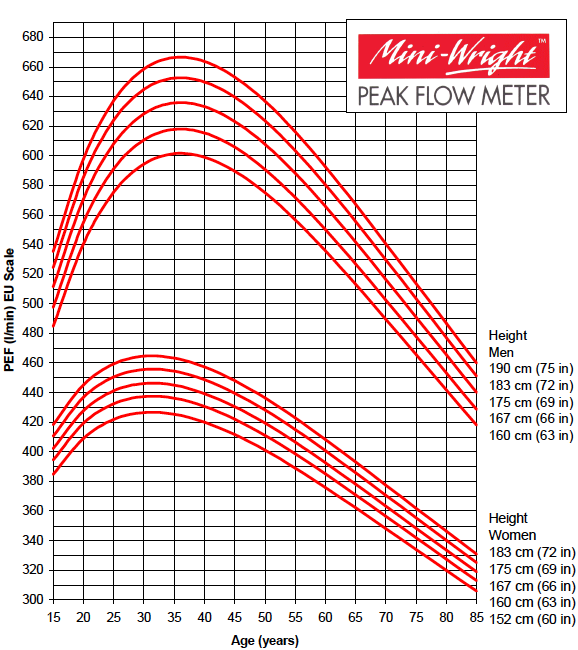 PEMERIKSAAN FAAL PARU
Pemeriksaan spirometri
     ~  VEP1 
     ~  VEP1/KVP
Diagnosis
Spirometry
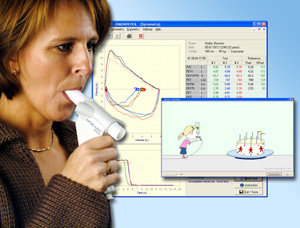 UJI PROVOKASI BRONKUS
Riwayat asma (+)
  Pemeriksaan fisis (-)
  Uji faal paru (-)
UJI PROVOKASI BRONKUS
Provokasi beban kerja
Provokasi inhalasi
    ~  antigen
    ~  non spesifik : -  histamin
				   -  metakolin
KLASIFIKASI ASMA
Ditentukan oleh :
Frekuensi serangan
Serangan asma malam
Gangguan aktivitas
Nilai faal paru (VEP1 atau APE)
Variabilitas harian
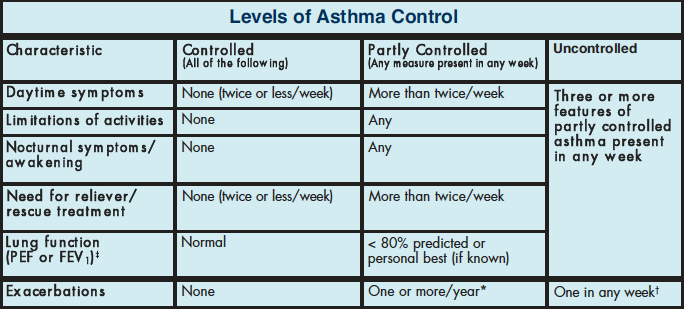 GINA; 2009 Update
Asthma attack
Severity of asthma exacerbations
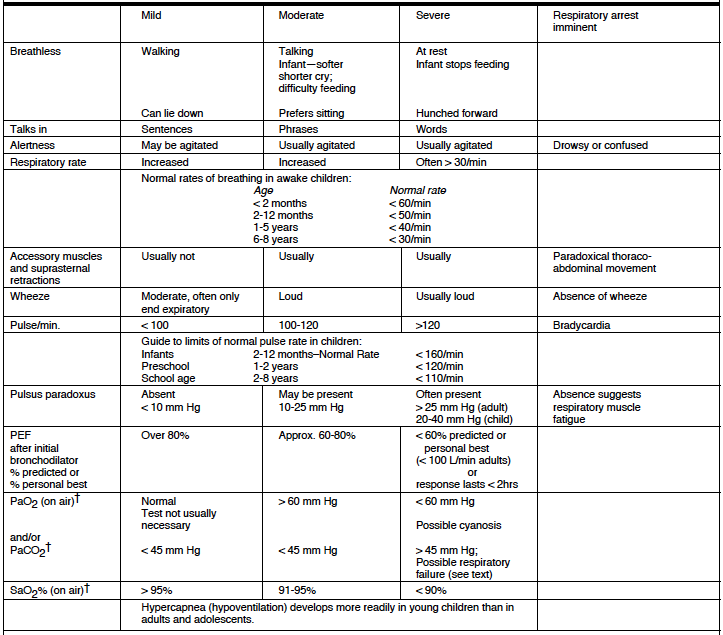 GINA; 2009 Update
Clinical assessment of severity asthma attack
Emergency Room
Lugogo NL. Life-Threatening Asthma: Pathophysiology and Management. Respir Care 2008; 53: 726 – 35
Therapy in asthma attack
Oxygen therapy
High flow oxygen (60% or above)
O2 therapy
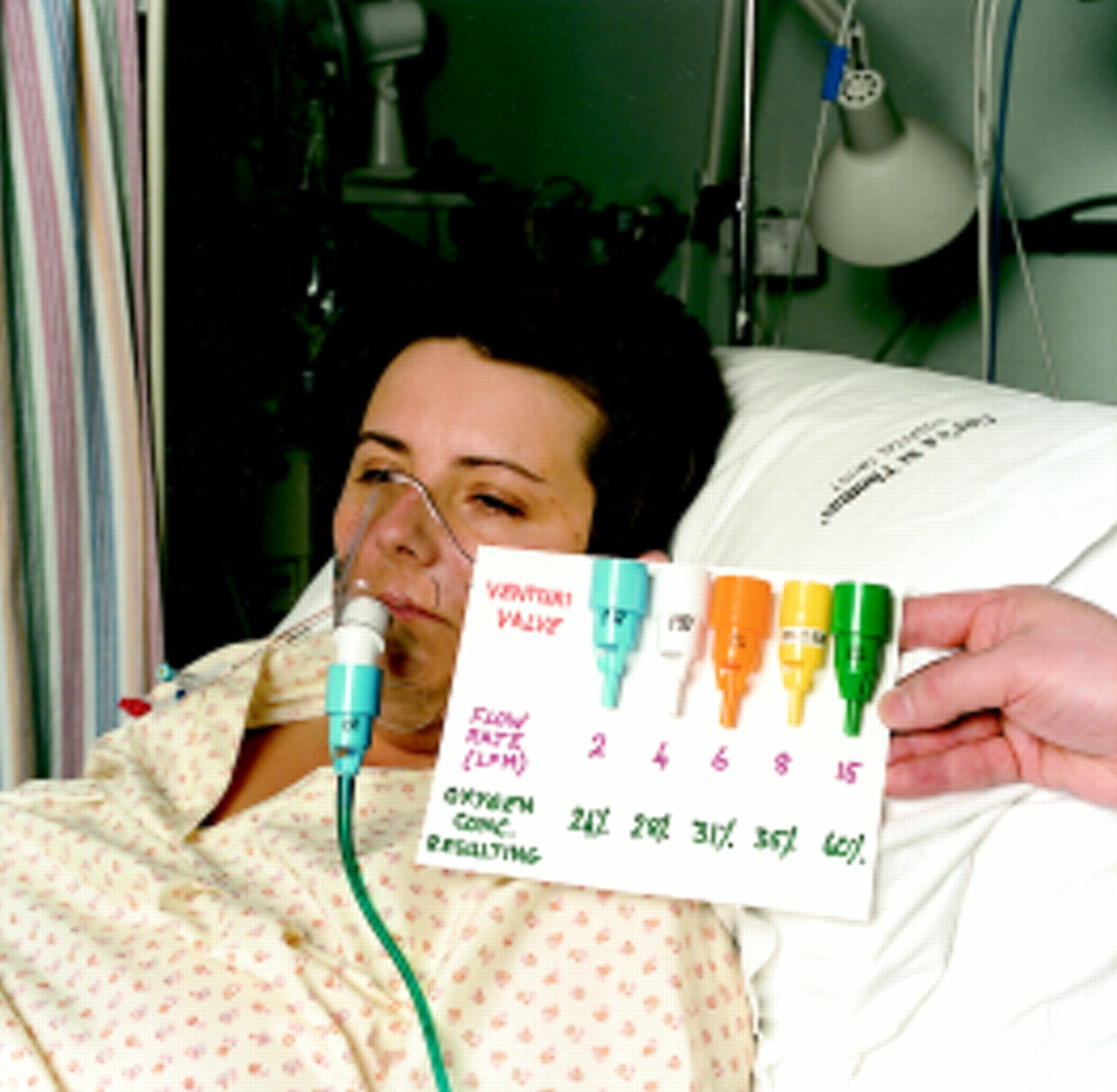 Bronkodilator & kortikosteroid
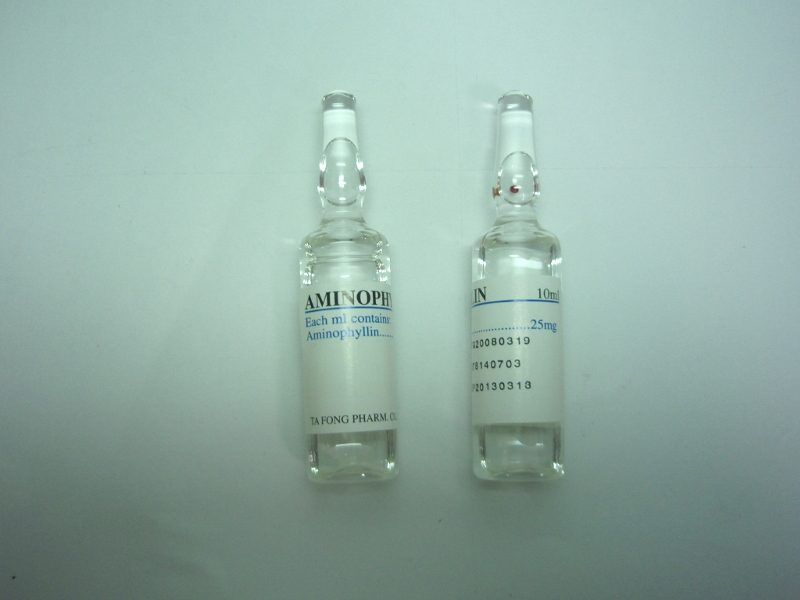 Prinsip pengobatan asma
Antiinflamasi merupakan pengobatan rutin yang bertujuan mengontrol penyakit serta mencegah serangan (pengontrol)
Bronkodilator merupakan pengobatan saat serangan untuk mengatasi eksaserbasi (pelega)
Tujuan penatalaksanaan asma
Menghilangkan dan mengendalikan gejala asma
Mencegah eksaserbasi akut
Meningkatkan dan mempertahankan faal paru seoptimal mungkin
Mengupayakan aktiviti normal termasuk exercise
Menghindari efek samping obat
Mencegah terjadi keterbatasan aliran udara (airflow limitation) ireversibel
Mencegah kematian karena asma
Asma dikatakan terkontrol
Gejala minimal (sebaiknya tidak ada), termasuk gejala malam
Tidak ada keterbatasan aktiviti termasuk exercise
Kebutuhan bronkodilator (agonis β2 kerja singkat) minimal (idealnya tidak diperlukan)
Variasi harian APE kurang dari 20%
Nilai APE normal atau mendekati normal
Efek samping obat minimal (tidak ada)
Tidak ada kunjungan ke unit darurat gawat
Program penatalaksanaan asma (7 komponen)
Edukasi
Menilai dan monitor berat asma secara berkala
Identifikasi dan mengendalikan faktor pencetus
Merencanakan dan memberikan pengobatan jangka panjang
Menetapkan pengobatan pada serangan akut
Kontrol secara teratur
Pola hidup sehat
Terapi Oksigen
Terapi Oksigen
Pemberian oksigen tambahan untuk koreksi atau mencegah terjadinya hipoksemia.
Obat
Dosis
Dosis toksik
Lama pemberian
Indikasi
Jenis 
Kontraindikasi
Efek samping
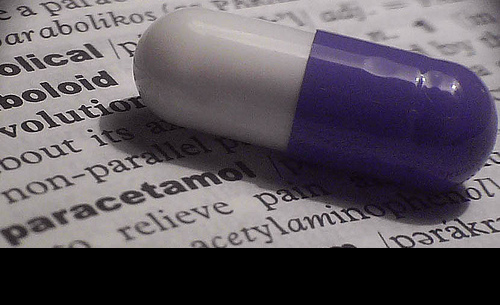 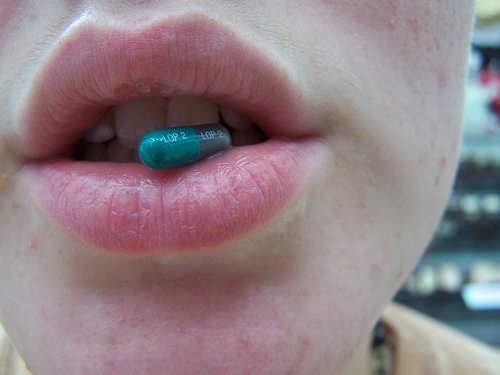 Tujuan terapi oksigen
Meningkatkan: 
PaO2 > 60 mmHg, atau 
Saturasi O2 > 90 % dengan memberikan dosis O2 terendah
Indikasi
Koreksi hipoksemia
Perbaikan oksigenasi
Meningkatkan reabsorbsi pada rongga badan.
Penyebab hipoksemia
Hipoventilasi alveolar
V/Q mismatch
Gangguan difusi
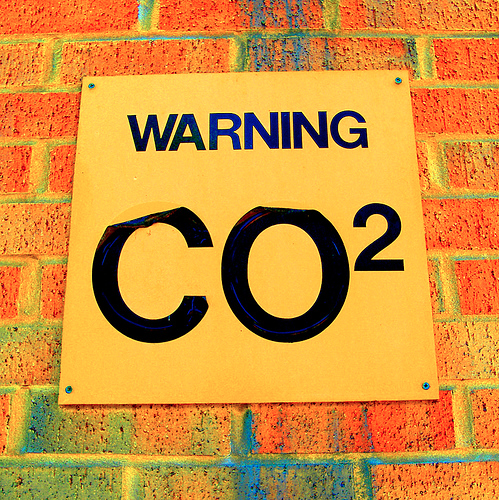 Efek samping
Hipoventilasi dan CO narcosis
Absorption atelectasis
Pulmonary oxygen toxicity 
Retrolental fibroplasia
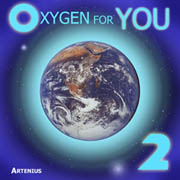 Pierce LNB. Guide to: mechanical ventilation and intensive respiratory care. Philadelphia: WB Sauders; 1995.
Pemberian Terapi O2
1.	Low flow devices
		1. Kanul hidung 
		2. Masker :  - simpel
				 - rebreathing
				 - nonrebreathing

2.	High flow devices
		1. Venturi
KANUL HIDUNG
Suatu pipa plastik lunak, ujung buntu  dikaitkan ke telinga & bawah leher
Digunakan bayi, anak, dewasa
Kecepatan aliran 1-6 L/mnt, FiO2 0,24-0,44
Komplikasi : kerusakan kulit, kekeringan & ketidaknyamanan
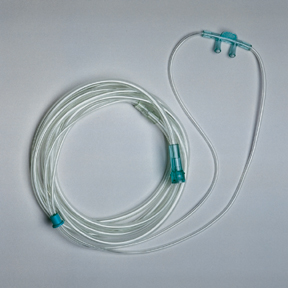 Kanul hidung
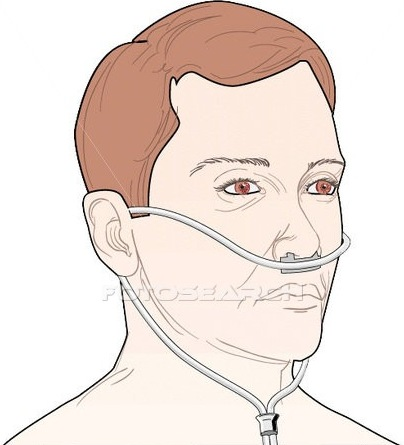 Untung:
Murah
Sederhana & nyaman
Dpt makan dan minum
PPOK
Dpt menggunakan pelembab
Rugi:
Luka akibat tekanan
Mukosa hidung kering & iritasi
MASKER
Masker digunakan  level O2 yang diberikan lebih tinggi dibandingkan kanul hidung
Perangkat dari plastik ringan menutupi hidung & mulut
Masker Simpel
Masker  digunakan pada wajah, 
Masker  tidak menyebabkan tekanan yang menyakitkan wajah, tulang pipi
Kecepatan aliran 5-8 L/mnt, FiO2 0,4 – 0,6
Masker simpel
Untung:
Sederhana, ringan
Dapat dilembabkan
FiO2 sampai 0,6
Rugi:
Tdk nyaman bagi pembicara yg senang menyingkirkan masker
Sulit buang dahak dan makan
Tdk nyaman pd trauma wajah
Mata kering/iritasi
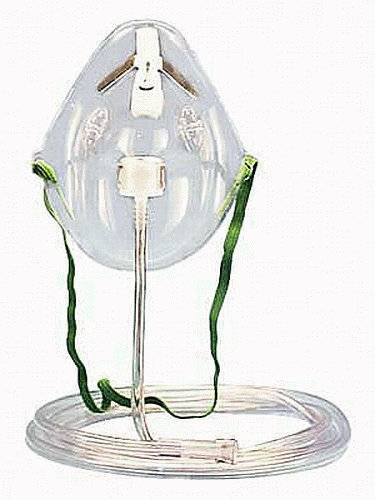 Pierce LNB. Guide to: mechanical ventilation and intensive respiratory care. Philadelphia: WB Sauders; 1995.
MASKER RESERVOIR
2 tipe masker reservoir :
	-	Rebreathing
	-	Nonrebreathing
	Masker  ringan  plastik transparan dengan reservoir dibawah dagu 
	Kecepatan aliran 7 –15 L/mnt
Perbedaan kedua masker  katup
Katup / klep masker non rebreathing  pada ekspirasi udara keluar  lubang samping katup dan reservoir  inspirasi hanya O2 yang dihisap dari reservoir
Masker Rebreathing
Untung
FiO2 sampai  > 0,6
Oksigen ekspirasi dr dead space terjaga
Rugi
Aliran yg kurang: rebreathing CO2
Claustrophobia
Tdk bisa makan, minum & buang dahak
15 L/m < sesak napas berat
Mata kering/iritasi
Tanpa klep
Rebreathing Mask
Tanpa klep
Masker Nonrebreathing
Untung
FiO2 > 0,8
Rugi
Tdk nyaman
Claustrophobia
Tdk bisa makan, minum & buang dahak
Mata kering/iritasi
Katup masker lengket
Masker
Klep 1
Klep 2
Reservoir
Selang O2
Nonrebreathing mask
High flow devices
Venturi
Konsentrasi oksigen  dalam masker dengan udara didalamnya  oksigen diberikan dengan angka pasti
Alat digunakan nonaerosol  persen tetap (24%, 28%, 31%, 36%, 40%, 50%)
Venturi mask
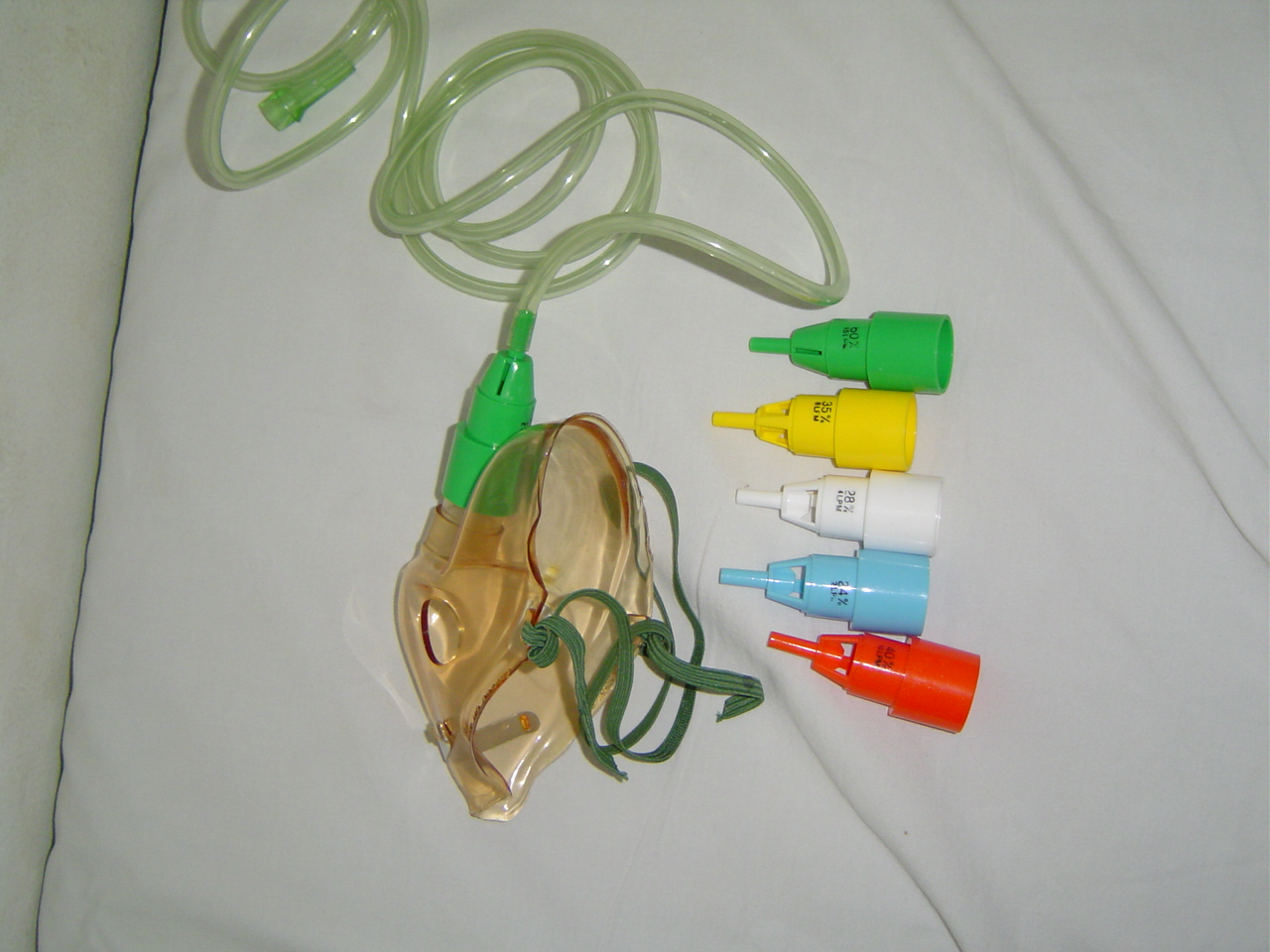 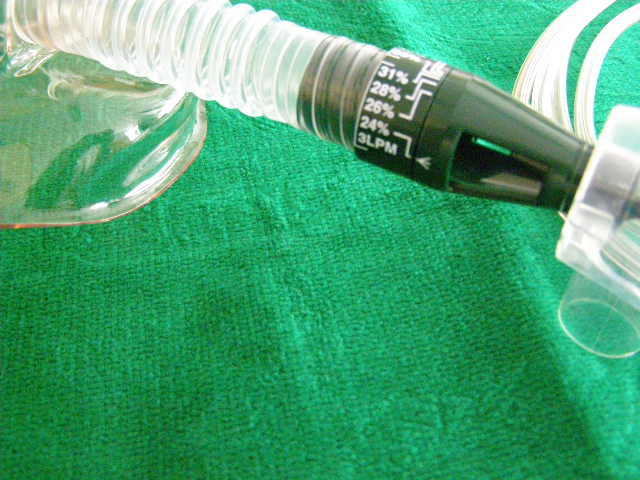 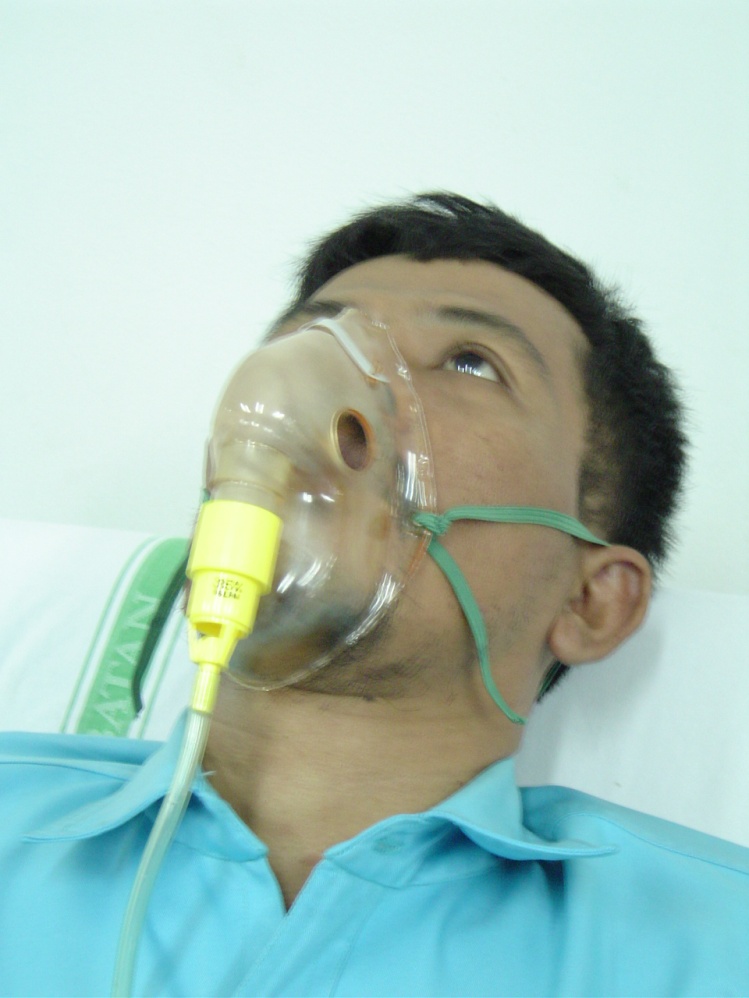 Pemilihan jenis alat berdasarkan FiO2
Terima Kasih